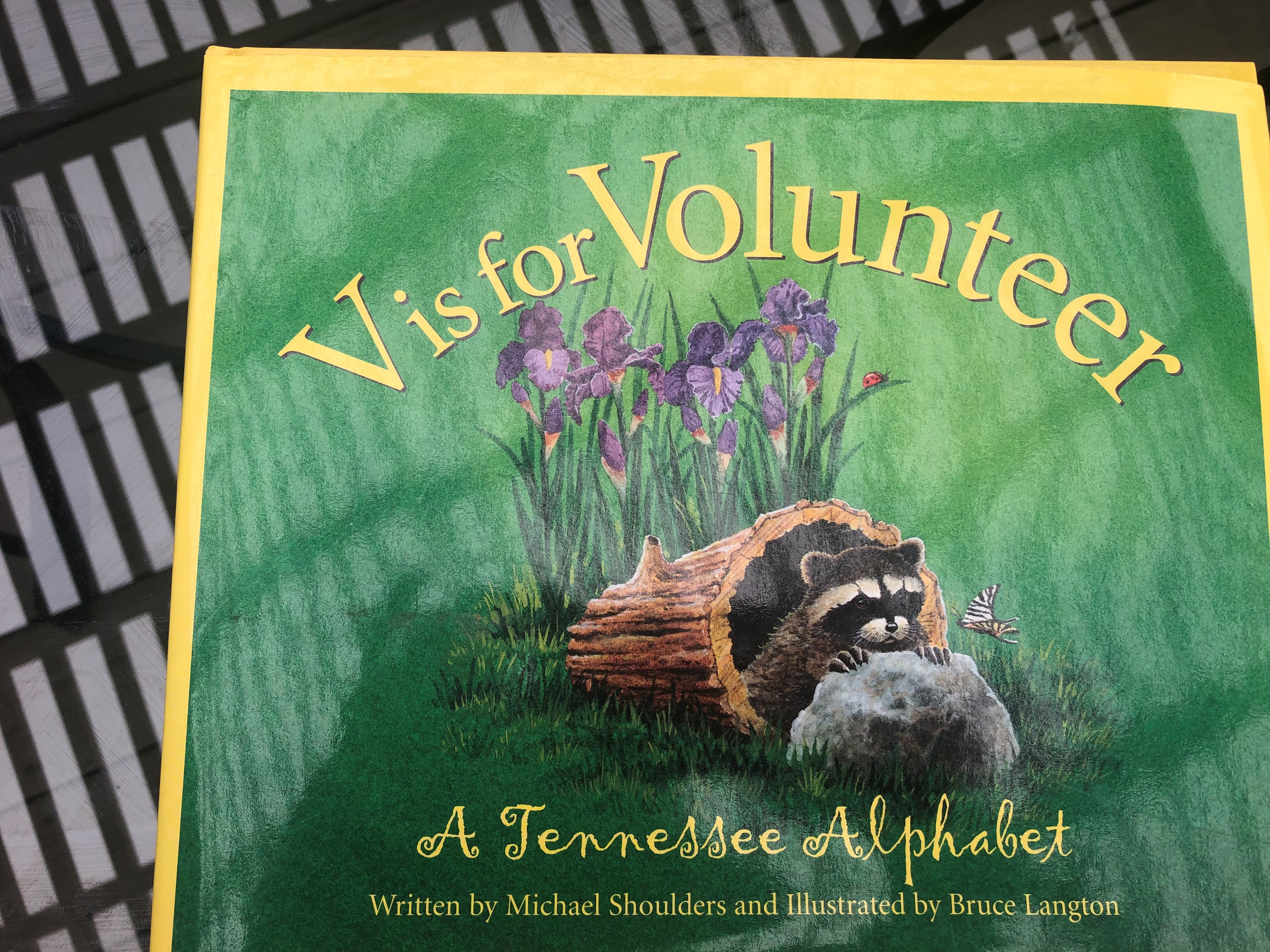 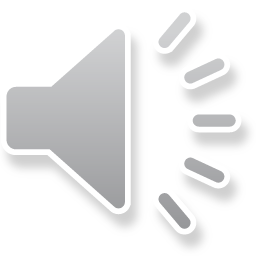 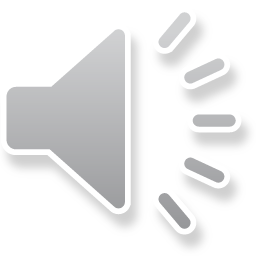 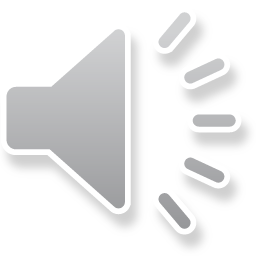 Appalachian Mountains
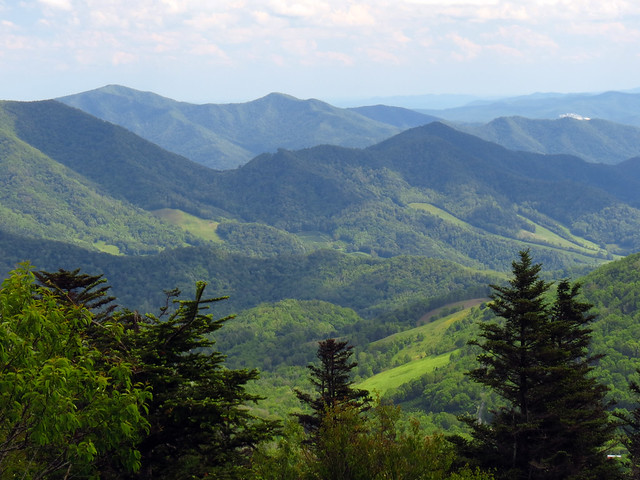 This Photo by Unknown Author is licensed under CC BY-SA
This Photo by Unknown Author is licensed under CC BY-SA-NC
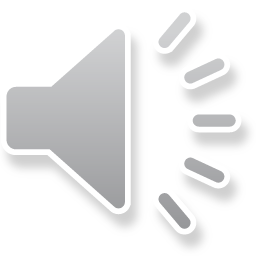 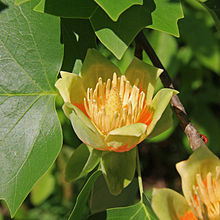 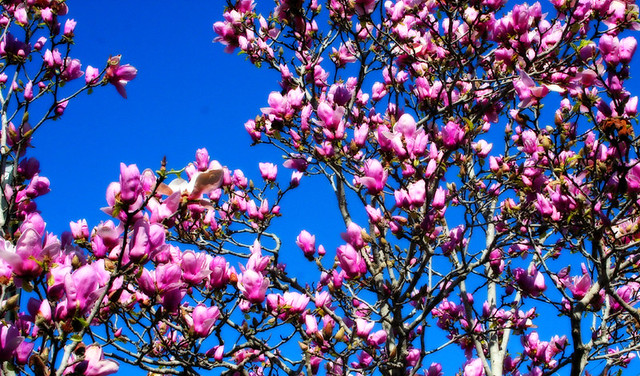 This Photo by Unknown Author is licensed under CC BY-SA
This Photo by Unknown Author is licensed under CC BY-NC-ND
This Photo by Unknown Author is licensed under CC BY-NC-ND
Tulip Poplar
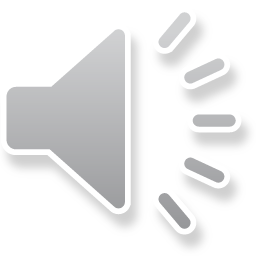 Ocoee River
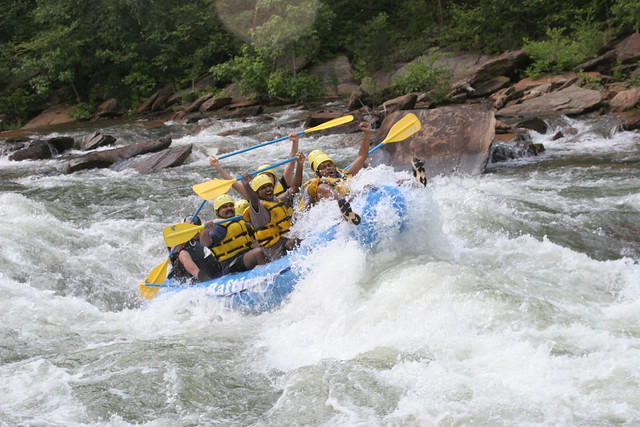 This Photo by Unknown Author is licensed under CC BY-NC
This Photo by Unknown Author is licensed under CC BY-SA
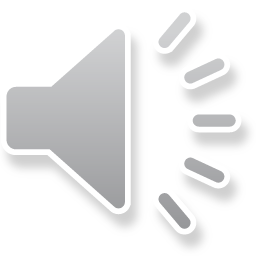 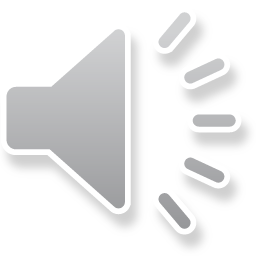 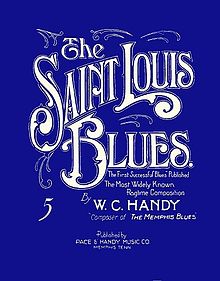 This Photo by Unknown Author is licensed under CC BY-SA
Beale Street and the Blues Music
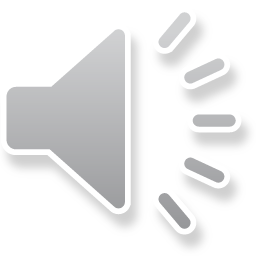 This Photo by Unknown Author is licensed under CC BY-SA
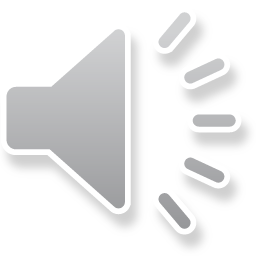 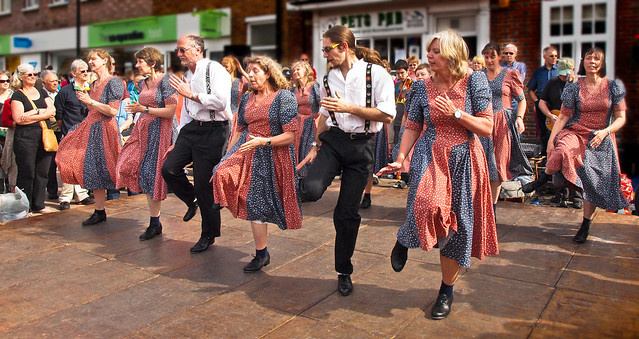 This Photo by Unknown Author is licensed under CC BY-NC-ND
This Photo by Unknown Author is licensed under CC BY-SA
Clogging
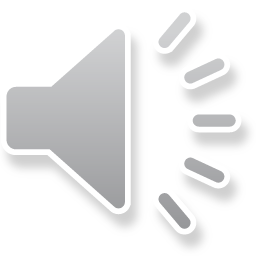 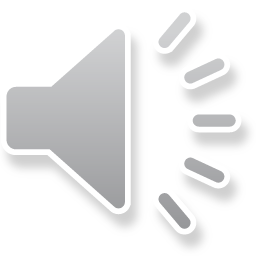 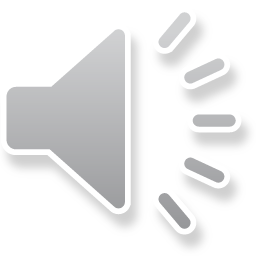 Daffodils
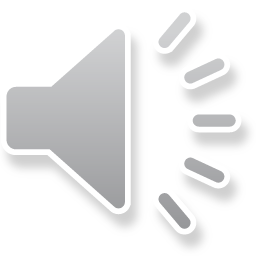 This Photo by Unknown Author is licensed under CC BY-SA-NC
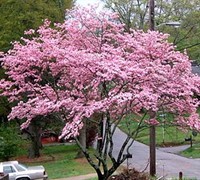 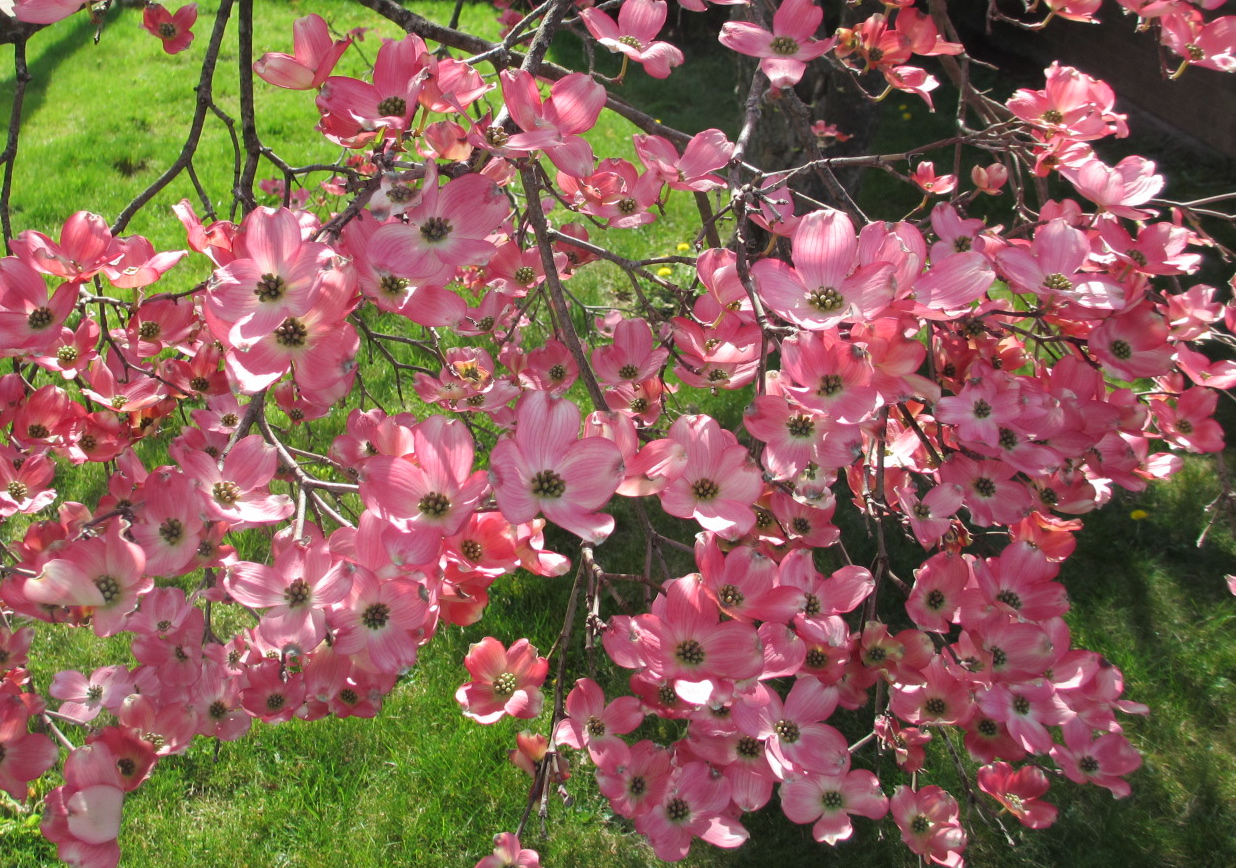 This Photo by Unknown Author is licensed under CC BY
This Photo by Unknown Author is licensed under CC BY-NC-ND
This Photo by Unknown Author is licensed under CC BY
Dogwood Tree
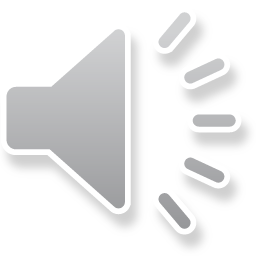 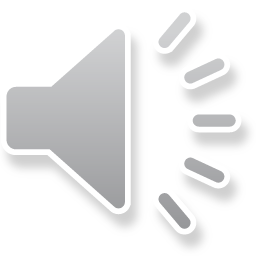 Elvis Presley
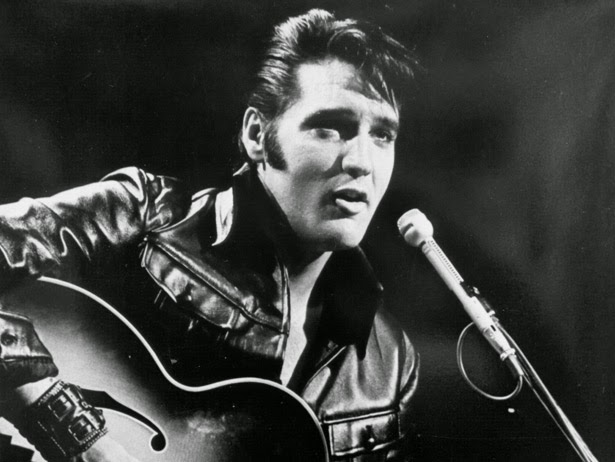 This Photo by Unknown Author is licensed under CC BY-NC-ND
This Photo by Unknown Author is licensed under CC BY-SA-NC
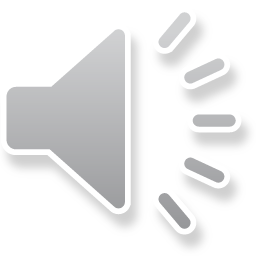 Graceland
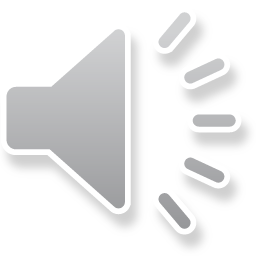 This Photo by Unknown Author is licensed under CC BY-SA
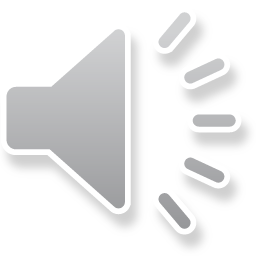 Tennessee State Flag
This Photo by Unknown Author is licensed under CC BY-SA
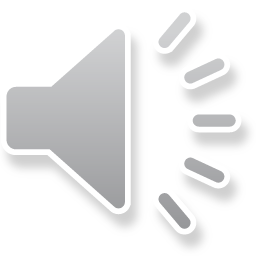 Work Cited
Shoulders, Michael, and Bruce Langton. V Is for Volunteer: a Tennessee Alphabet. Thomson/Gale, 2004.
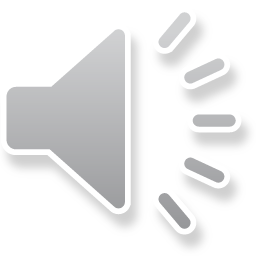